«Государственные символы - гордость народа»
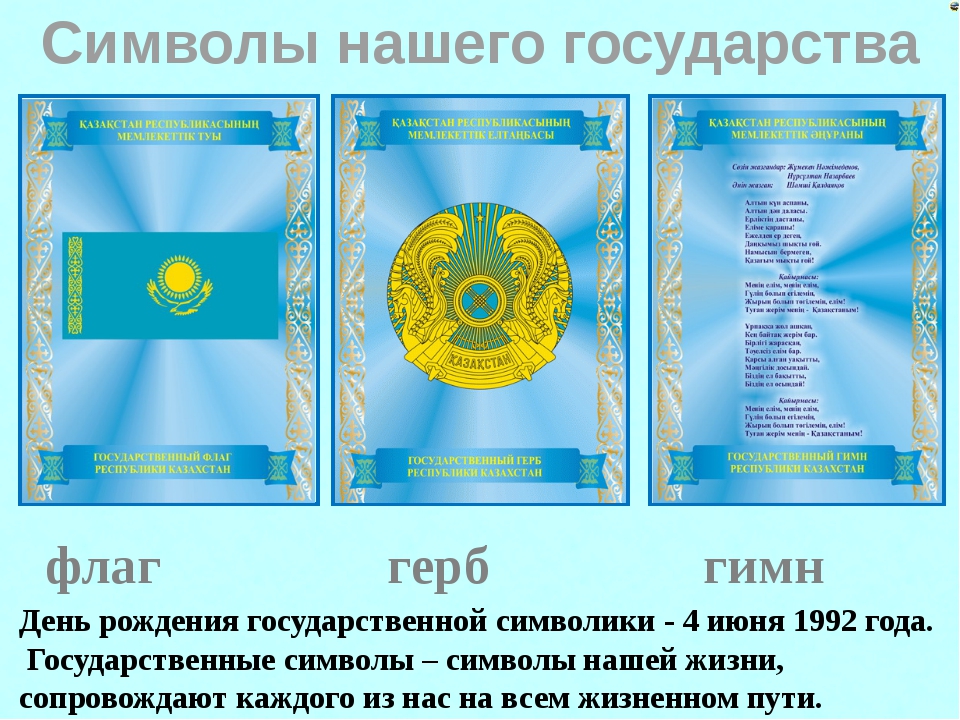 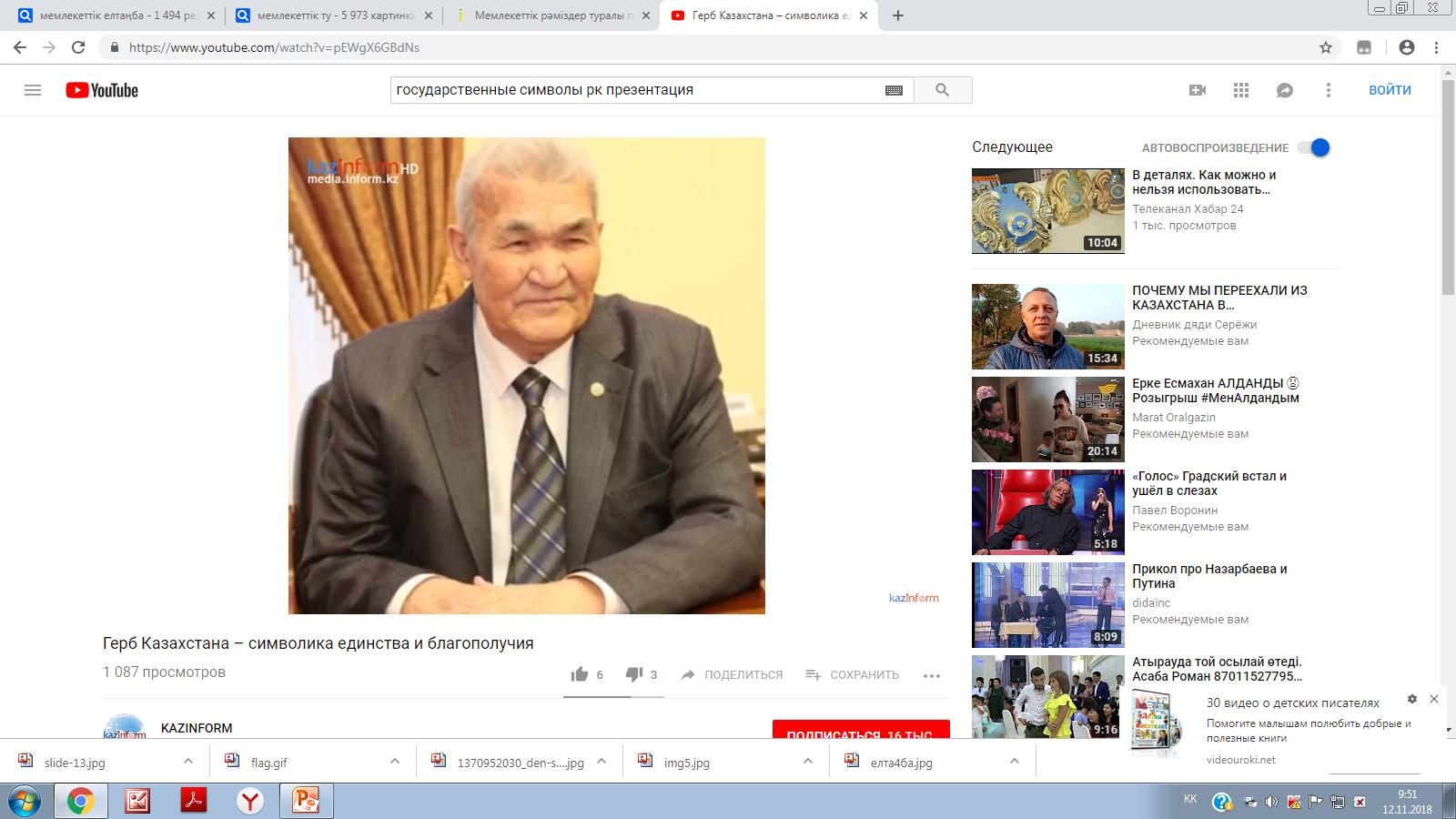 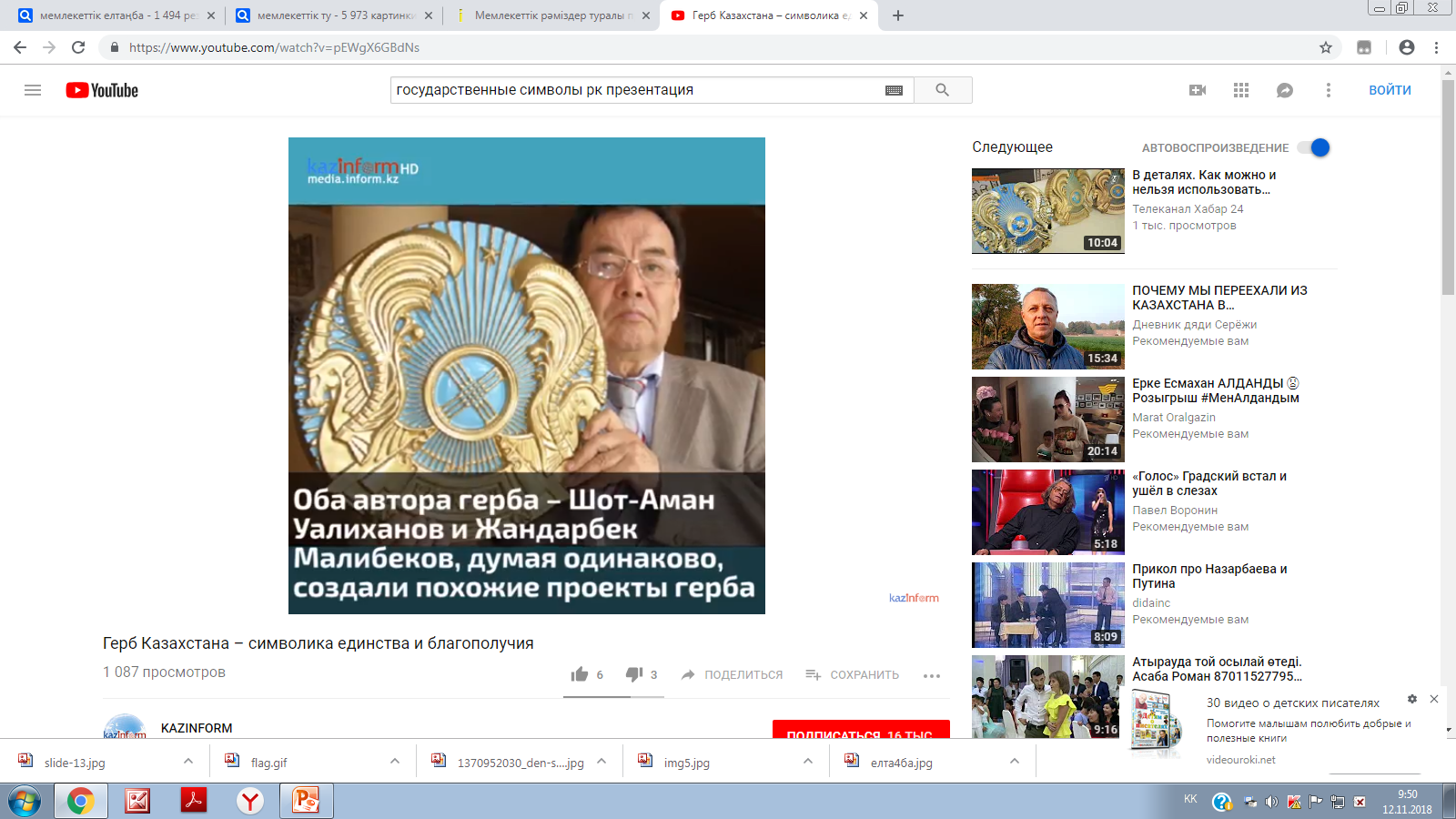 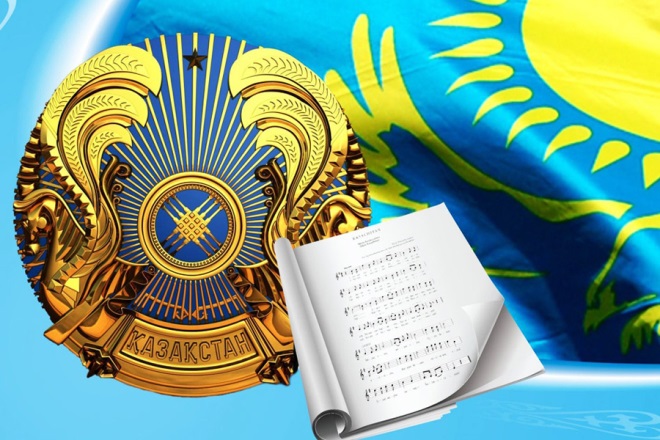